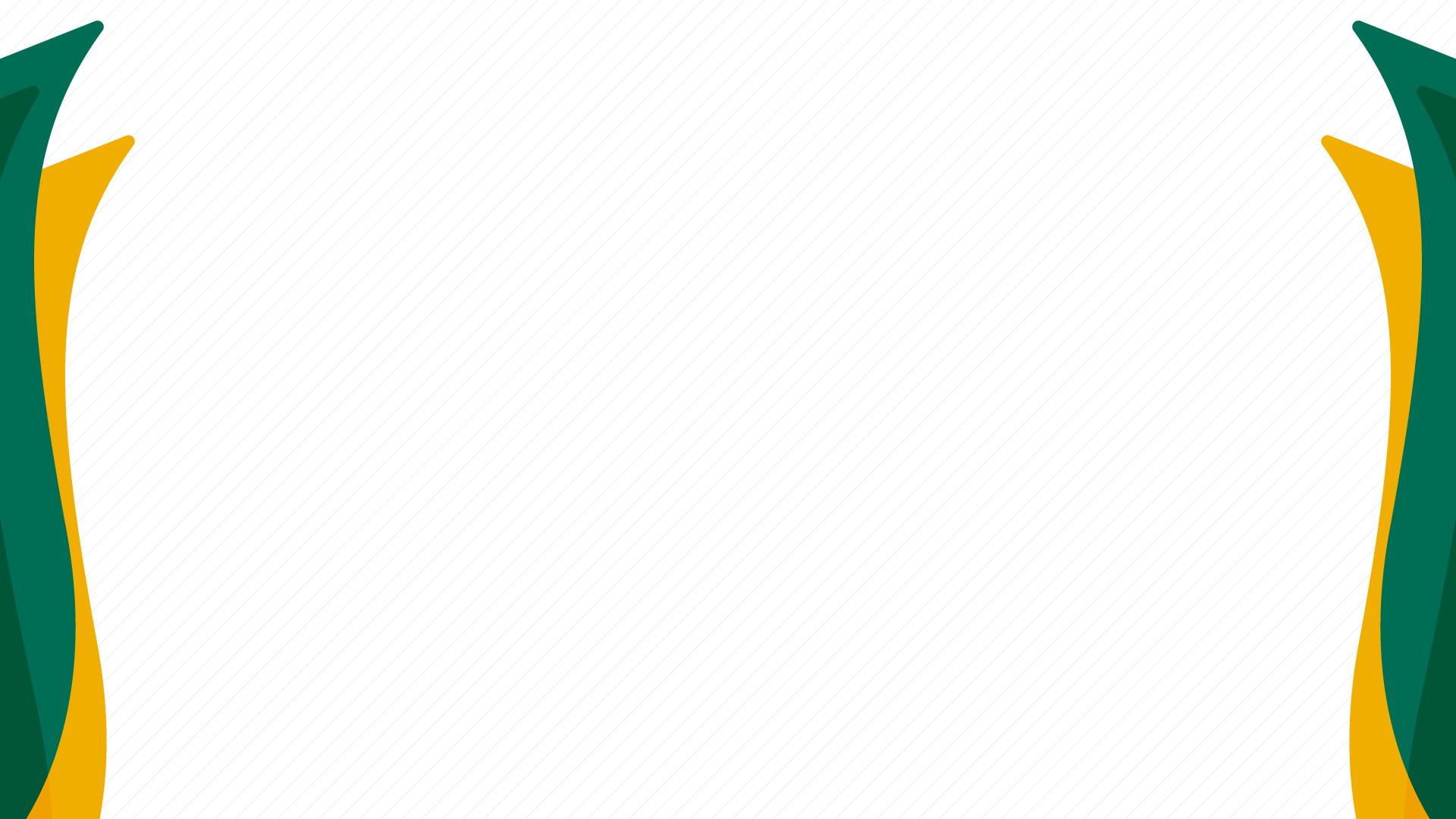 Cartilha da RAPS para profissionais do judiciário e gestores de saúde
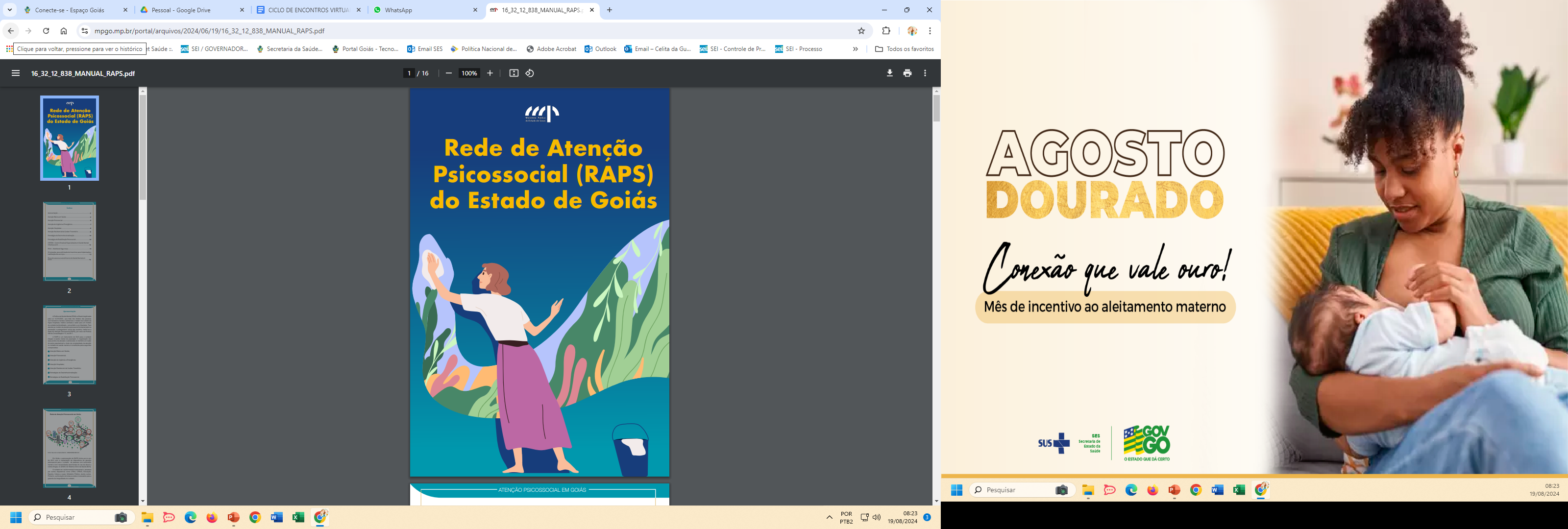 Parceria SES e MPGO;
Disponível no site do Ministério Público do Estado de Goiás;
Recomenda-se divulgação entre gestores, promotores, defensoria pública e juízes.
https://www.mpgo.mp.br/portal/arquivos/2024/06/19/16_32_12_838_MANUAL_RAPS.pdf